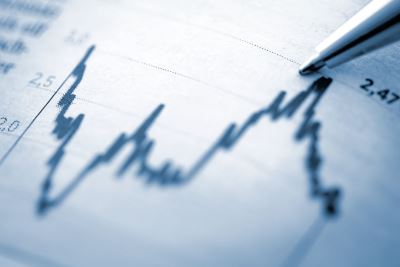 High Frequency Market Microstructure
Author: Maureen O’hara
Presenter: Jingyuan wu
Agenda
Introduction
The high frequency world
How high frequency affects strategies of traders and markets? 
Microstructure research 
What should be different?
Research and regulatory agenda
Regulatory and policy issues needed further study
Introduction
Market evolves from human involvement to computer control, from operating in time frames of minutes to time scale of microseconds. 
The motivation of the paper is to discuss the implications of changes for high frequency market microstructure and propose some new research topics.
The high frequency world
High frequency traders
EE traders (Everybody Else)
Exchange and other markets
High frequency traders
Overview
How high frequency traders make money?
	-Market fragmentation 
	-Faster information feed and execution 
Exchange priority rules (to sequence orders)
High frequency trading strategies
Exchange priority rules
Price-time priority
Orders with the best price trade first, among those with the same price, the first order to arrives has priority
Price-size-time priority
 In addition to price and time, favors order with larger sizes
High frequency strategies
Market making
Within: if statistically an upward price tick in stock A is generally followed by a similar upward price tick in stock B
sell stock A (ask) and buy stock B (bid) 
Across: far more complex because markets are fragmented 
Eg. Market making in an equity ETF linked to gold would be quoting both in ETF and in gold futures.
13 other exchange traded products tied to gold 
placing bids and asks across all of potential 91 pairs
High frequency strategies
Other strategies – complex opportunistic algorithms
Straightforward: exploit the deterministic patterns of simple algorithms such as TWAP (time-weighted average pricing)

Devious: momentum ignition strategies designed to elicit predictable price patterns from orders submitted by momentum traders; exploit latency differences between venues (latency arbitrage)
Predatory strategies (unethical)
Manipulate prices (spoofing)
Quote stuffing: flood the market with orders to slow down trading for rival HFT firms
EE traders
Include both institutions and retail investors
Trends: 
EE traders are all using increasingly sophisticated algorithms to trade
Dark trading has become more important
Trade size fell dramatically
Odd lot trades (trade size less than 100) increased 20% 
Retail investors benefit from liquidity provided by HFT firms; trading costs of retail investors have been falling over past 30 years
Exchange and other markets
The dilemma of exchange market design: HFT traders can provide liquidity to the exchange, however if too HFT-friendly would alienate and turn down EE traders 
The end result: trading is both fragmented and fluid, exchanges and trading venues fight hard to get the right order flow and avoid possible toxic orders that would disadvantage other traders 
strategic decisions in market design
Strategic decisions
Market pricing structure 
Maker-taker 
Market order traders pay trading fees while limit order traders receive rebates
Attractive to high frequency traders because they can submit or cancel limit orders before EE traders 
Taker-maker
Both sides pay a trading fee
Subscription markets: trade as much as you want with a monthly fee
Strategic decisions
Markets designed to limit HFT involvements 
Price-broker-time priority 
Orders from an agency broker have higher priority than orders from a high frequency trader
Slow down order by adding time delay 
Negates any speed advantage to high frequency traders
NYSE’s Retail Liquidity Program
Retail orders are submitted to the exchange by retail member organizations, cannot be sent by algorithms or any computer methodology
Microstructure research
The high frequency world constantly evolves:
New technology  new strategies  new methods of trading   new market designs 
Within this new paradigm, other changes such as evolving nature of liquidity, the changing character of information and adverse selection, and transformations of the fundamental properties of market data , raise many questions that demand researchers’ attention
Microstructure research
Information in a high frequency world
Market data
Analyzing data
Information in a high frequency world
Previously:
Buy trades are viewed as noisy signals of good news; sell trades are noisy signals of bad news. Traders and the market learn from data such as orders, trade size, volume, time between trades 
In high frequency world:
Trades are not basic unit of market information, the underlying orders are.
New form of adverse selection: speed synonymous with informed trading
Market data
Changing nature of market data:
In high frequency world, large orders are chopped into smaller ones, and ultimately turn into trades. Market data is hard to be interpreted, and we cannot learn from buy or sell to infer the underlying information. More researches need to be conducted on understanding the message conveyed by these market data.
Analyzing data
Difficulties faced:
Context: In the US, all equity trades must be reported to the consolidated tape on a real time basis
Missing data: odd lots orders are not reported, while in high frequency world, odd lots play an expended role
Out of order: each market exchange and trading venues have their own latencies, the reported tape will have different time stamps
Buy or sale does not  convey trading intention
[Speaker Notes: Data context: In the US, all equity trades must be reported to the consolidated tape on a real time basis]
Analyzing data
Quote volatility: cancellations, revisions and resubmissions of orders causing flickering quotes and creating uncertainties to the actual level of current prices
tells little about the price at which you can trade
Time scale: time is not a meaningful concept in a computer-driven low-latency world—some microstructure toolkit may be not useful
Eg. Realized spreads measure the difference between the trade  price and the midpoint of the spread five minutes later
In high frequency settings, five minutes can be a lifetime
Conclusion: new tools need to be developed and better datasets need to be provided
Research and regulatory agenda
Market linkage 
Now: trade-through rule: when a market receives an order, it cannot execute is at a price inferior to any found on another market. The rule allows competing venues to coexist, however:
causing fewer orders go to exchanges, undermine incentive to place limit orders, makes order routine predictable 
Trade-through is not optimal for high frequency world, but what to replace it with requires more research
Research and regulatory agenda
Fairness
While market is faster, it is not fairer, microstructure usually focus on liquidity and price efficiency. But HFT contributes greater complexity, lower transparency, and higher uncertainty to the market, making the market more fair to certain people. 
Some questions to consider:
Should exchanges be allowed to offer specialized order types targeted at HFT?
Should exchanges be allowed to offer colocation for a fee, or must they provide the same access to every trader?
Opinions on the paper
Informative
Clearly structured 
Instead of answering one specific question, the paper is proposing research blanks that require further study under high frequency settings 
The targeted audience of the paper are outside of the high frequency world since the paper summarizes current state of high frequency market structure and does not present any new findings
Questions?